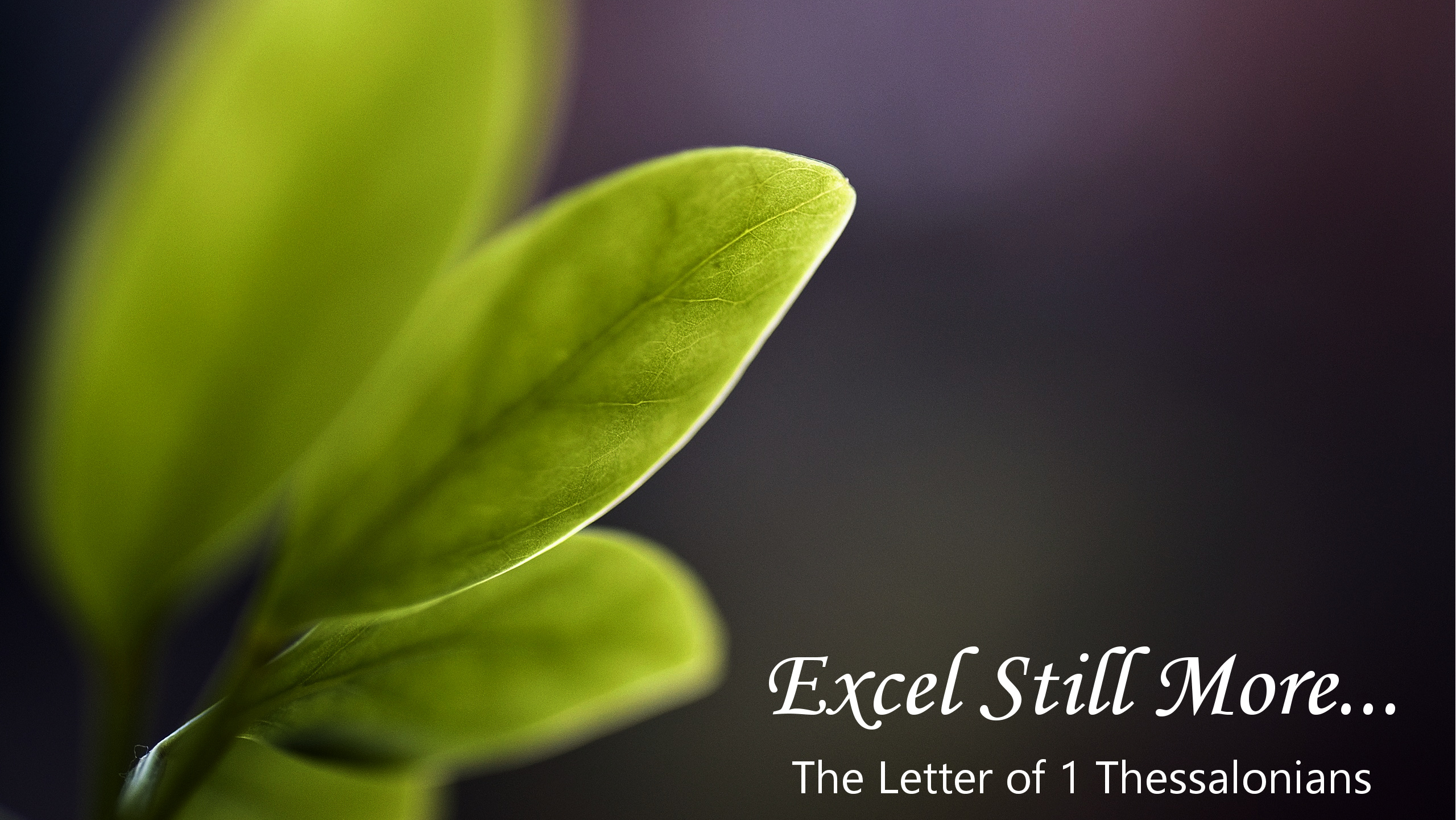 April 18, 2021
The Measures of Meaningful Ministry
1 Thessalonians 2:1-12
(Part 1)
1 Thessalonians 2:1-6
1 For you yourselves know, brethren, that our coming to you was not in vain, 2 but after we had already suffered and been mistreated in Philippi, as you know, we had the boldness in our God to speak to you the gospel of God amid much opposition. 3 For our exhortation does not come from error or impurity or by way of deceit; 4 but just as we have been approved by God to be entrusted with the gospel, so we speak, not as pleasing men, but God who examines our hearts. 5 For we never came with flattering speech, as you know, nor with a pretext for greed — God is witness —  6 nor did we seek glory from men, either from you or from others, even though as apostles of Christ we might have asserted our authority.
1 Thessalonians 2:7-12
7 But we proved to be gentle among you, as a nursing mother tenderly cares for her own children. 8 Having so fond an affection for you, we were well-pleased to impart to you not only the gospel of God but also our own lives, because you had become very dear to us. 9 For you recall, brethren, our labor and hardship, how working night and day so as not to be a burden to any of you, we proclaimed to you the gospel of God. 10 You are witnesses, and so is God, how devoutly and uprightly and blamelessly we behaved toward you believers; 11 just as you know how we were exhorting and encouraging and imploring each one of you as a father would his own children, 12 so that you would walk in a manner worthy of the God who calls you into His own kingdom and glory.
2 Timothy 4:3
For the time will come when they will not endure sound doctrine; but wanting to have their ears tickled, they will accumulate for themselves teachers in accordance to their own desires…
The Measures of Meaningful Ministry
Boldness of speech (1-2)
Purity of motivation (3-6)
Sincerity of love (7-12)
The Measures of Meaningful Ministry
Purity of motivation (3-6)
3 For our exhortation does not come from error or impurity or by way of deceit; 4 but just as we have been approved by God to be entrusted with the gospel, so we speak, not as pleasing men, but God who examines our hearts. 5 For we never came with flattering speech, as you know, nor with a pretext for greed — God is witness —  6 nor did we seek glory from men, either from you or from others, even though as apostles of Christ we might have asserted our authority.
Not from error (3)
Not from impurity (3)
Not from deceit (3)
Not as pleasing men (4)
Not with flattering speech (5)
Not with a pretext for greed (5)
Not seeking glory from men (6)
“pleasing…God who examines our hearts.”
When our motivation is to please God…
We will strive to speak the truth rather than error. 
We will strive to practice what we preach; to live lives of purity rather than impurity.
We will strive to speak clearly and openly about spiritual matter rather than tricking them and being deceitful.  
We will strive not to be so concerned about what others thinks of us  but rather what God thinks of us.  
We will strive to be honest in our conversations, not making comments to falsely flatter others so that they may like us better and receive our message.
We will strive to depend upon the resources provided to us by God, practicing the truth of Philippians 4:19, And my God will supply all your needs according to His riches in glory in Christ Jesus. 
We will strive to remember the admonition of Christ, when He said in Luke 6:26, woe to you when all men speak well of you but rather will seek glory from God alone.
Pleasing God
…we have as our ambition ... to be pleasing to Him
(2 Corinthians 5:9)
so that you will walk in a manner worthy of the Lord, to please Him in all respects…
(Colossians 1:10)
The Measures of Meaningful Ministry
Purity of motivation (3-6)
Biblical exhortation does not come from error. (3)
Biblical exhortation does not come from impurity. (3)
Biblical exhortation does not come from deceit. (3)
A redacted gospel?
“Do you believe you are a sinner?” 
And they will say, “Yes.” 
Then we ask, “Do you believe Christ died for sinners?” 
And they will say, “Yes.” 
Then we ask, “Will you receive Jesus as your Savior?” 
We hope they say, “Yes.” 
And with that we declare, “Then you are saved!” 
To which the person may say, “I am?” 
And we declare, “Yes, the Bible says you are saved.”
The Measures of Meaningful Ministry
Purity of motivation (3-6)
Biblical exhortation does not come from error. (3)
Biblical exhortation does not come from impurity. (3)
Biblical exhortation does not come from deceit. (3)
 Biblical exhortation does not seek to be pleasing men (4)
Galatians 1:10
For am I now seeking the favor of men, or of God? Or am I striving to please men? If I were still trying to please men, I would not be a bond-servant of Christ.
The Measures of Meaningful Ministry
Purity of motivation (3-6)
Biblical exhortation does not come from error. (3)
Biblical exhortation does not come from impurity. (3)
Biblical exhortation does not come from deceit. (3)
 Biblical exhortation does not seek to be pleasing men (4)
Biblical exhortation does not come with flattering speech. (5)
Biblical exhortation does not come a pretext for greed. (5)
Biblical exhortation does not seek glory from men. (6)
1 Thessalonians 2:4
But just as we have been approved by God to be entrusted with the gospel, so we speak.
1 Peter 2:9
But you are a chosen race, a royal priesthood, a holy nation, a people for God’s own possession, that you may proclaim the excellencies of Him who has called you out of darkness into His marvelous light.
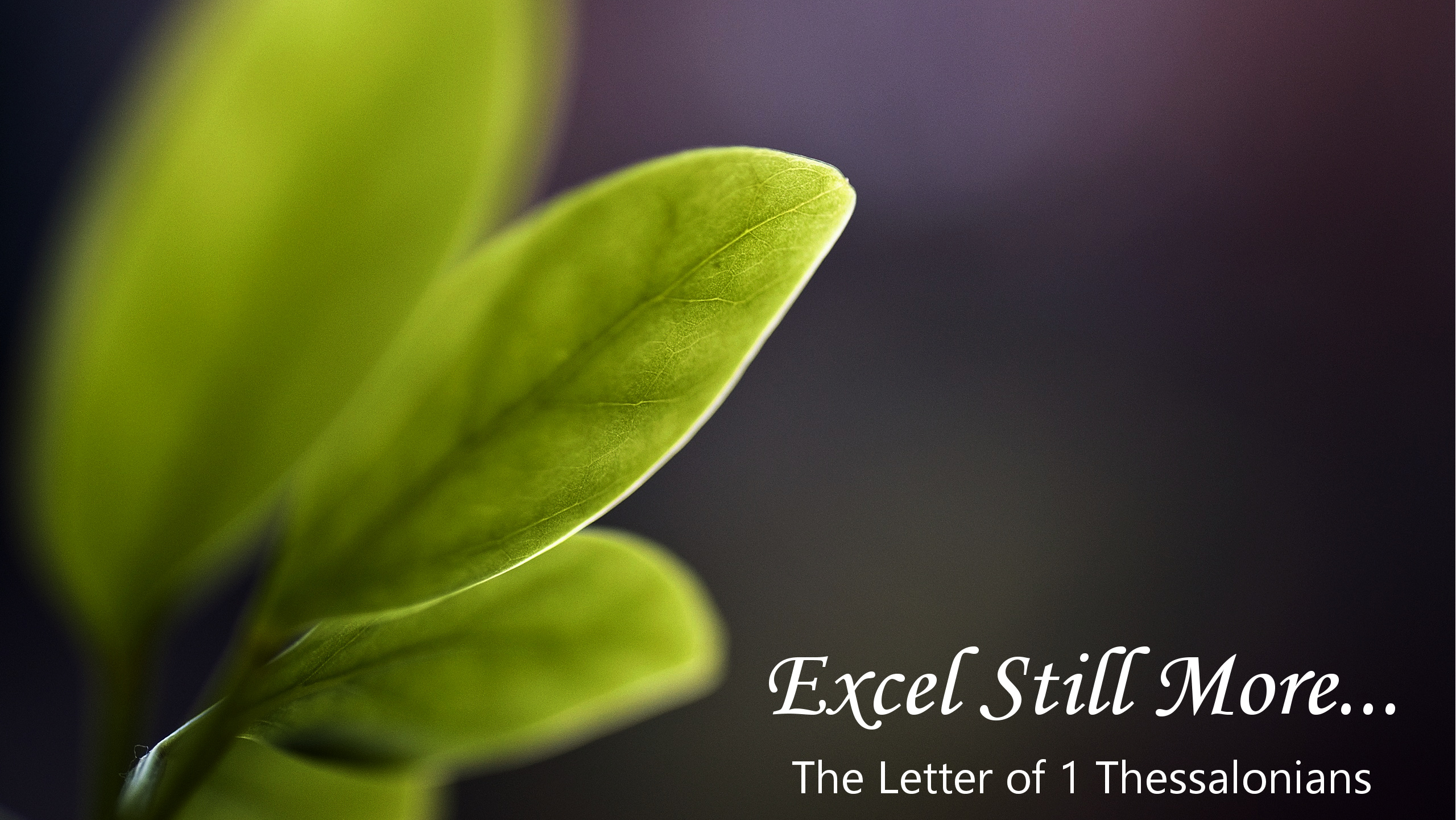 April 18, 2021
The Measures of Meaningful Ministry
1 Thessalonians 2:1-12
(Part 1)